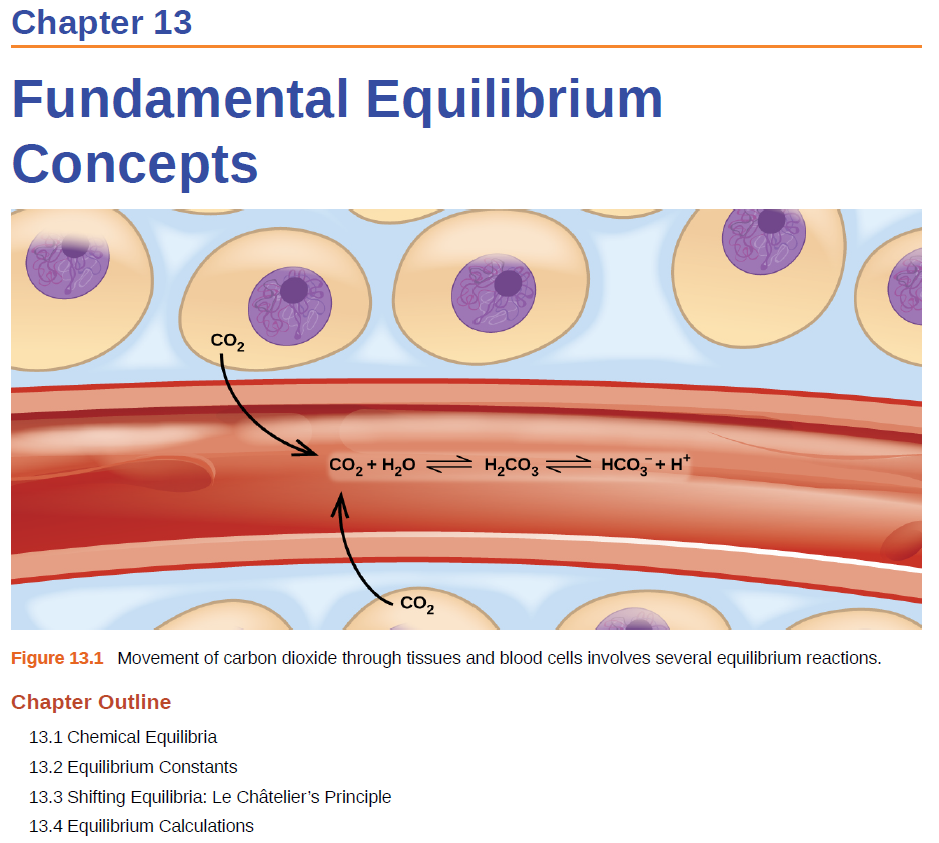 1
Dynamic Processes
B          A
A          B
A          B
Irreversible process:
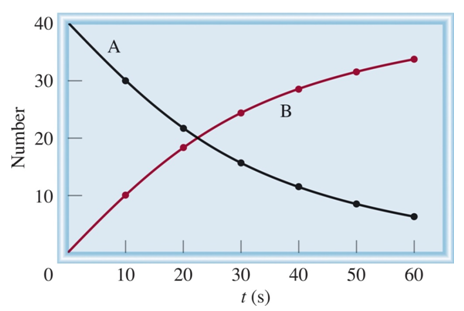 A is converted to B until there is no A and only B.
Reversible process:
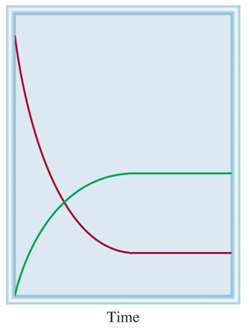 A
Number
A          B
A is in equilibrium with B
B
Neither A nor B are completely consumed during the reaction.
2
Equilibrium
The change is reversible

The system is “closed”—no substance can enter or leave
The system is dynamic - At the macroscopic level, it appears as if nothing is happening, but at the particulate level, reversible changes are occurring continuously.
Can be at physical equilibrium or chemical equilibrium
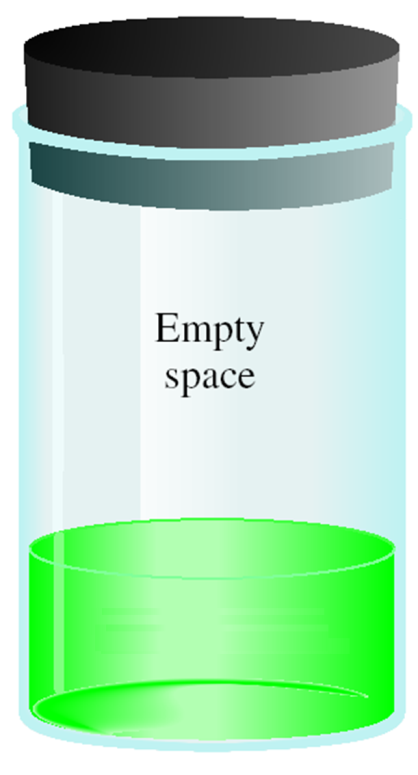 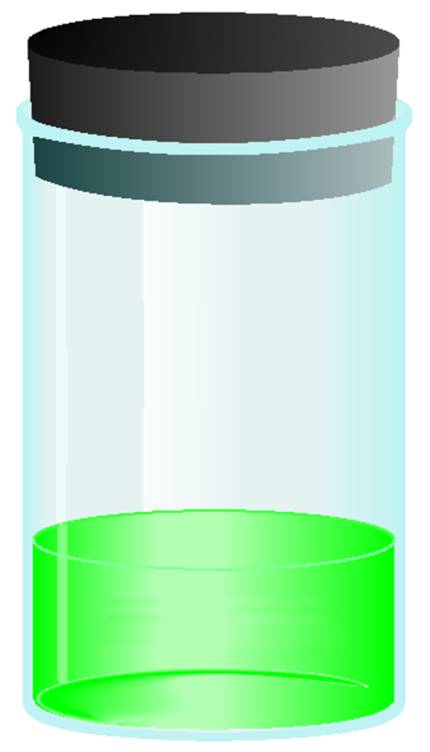 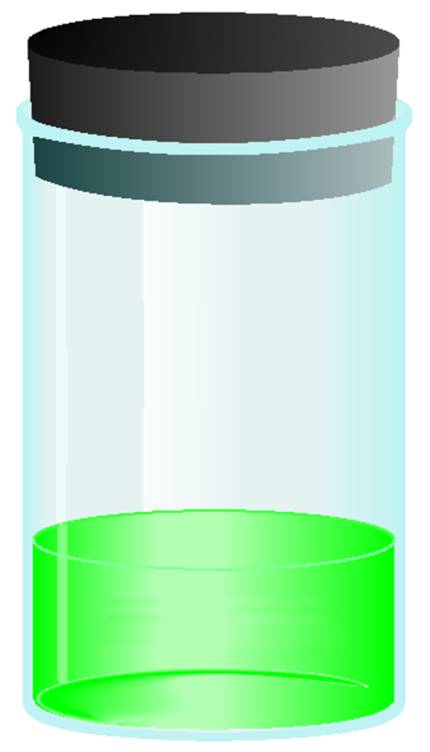 Physical Equilibrium- forward and reverse processes occur at the same rate but there is no chemical change.
Solubility
Vapor Pressure
Liquid
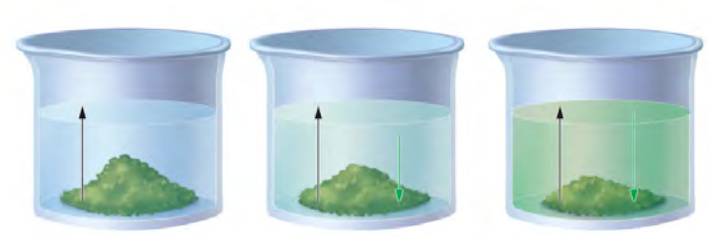 At time = 0
At time > 0
At time = ∞
A          B
At time = 0
At time = ∞
At time > 0
rate of condensation
rate of vaporization
rate of precipitation
rate of dissolution
=
=
3
Equilibrium
The change is reversible

The system is “closed”—no substance can enter or leave
The system is dynamic - At the macroscopic level, it appears as if nothing is happening, but at the particulate level, reversible changes are occurring continuously
Can be at physical equilibrium or chemical equilibrium
Chemical Equilibrium- 
the rates of the forward and reverse reactions are equal.
a chemical change is occurring (intramolecular bonds broken/formed)
concentrations of the reactants and products remain constant.
this does not mean [conc] of reactants and products are equal!
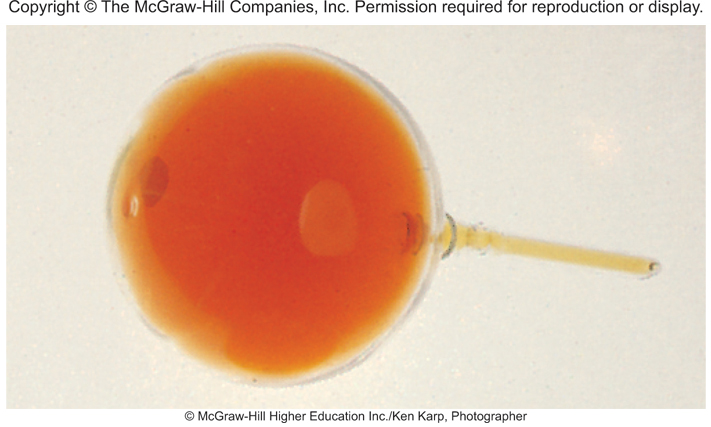 NO2
2NO2 (g)
N2O4 (g)
A          B
4
Equilibrium and Rate
A          B
B          A
At time ~0:
[B] = 0, [A] > 0
B formation = kA[A] 	
At time 1
[B] > 0, [A] > 0
rateAB >> rateBA 	
At time 2
[B] = [A]
kA/rateAB = kB / rateBA
At time 4
[B] > 0, [A] > 0
rateAB > rateBA
At time n  ∞
[B] unchanged, [A] unchanged
rateAB  =  rateBA
rateAB = kA [A]
rateBA = kB [B]
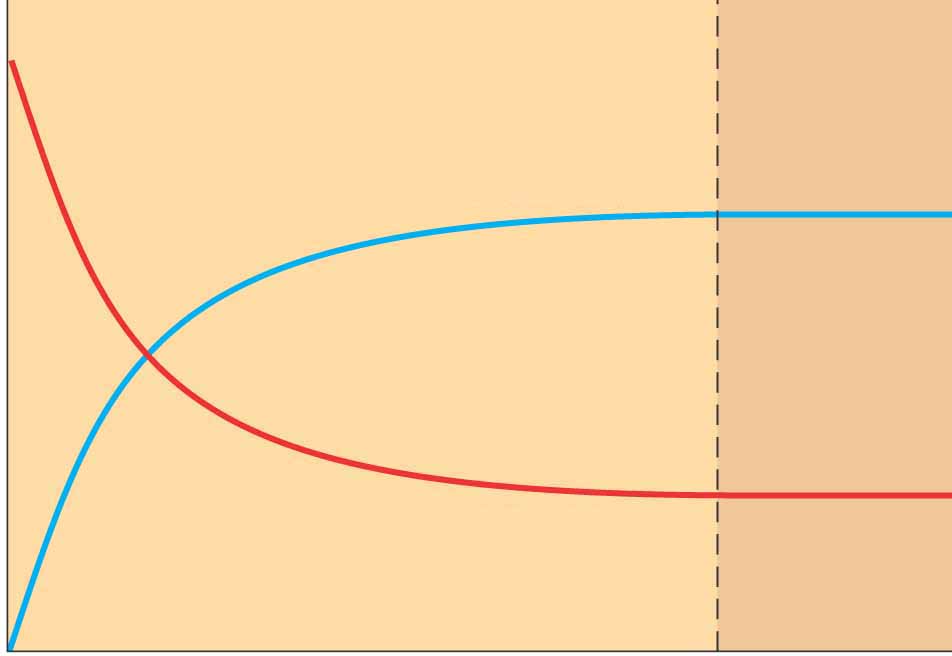 B
Number
A
1
2
0
4
n
time
At equilibrium!
5
Equilibrium and Rate
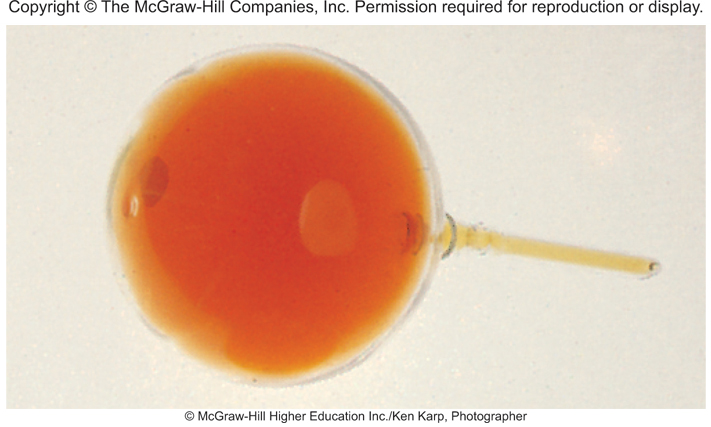 N2O4 (g)
2NO2 (g)
Ratefwd = kfwd[NO2]2
Raterev = krev[N2O4]
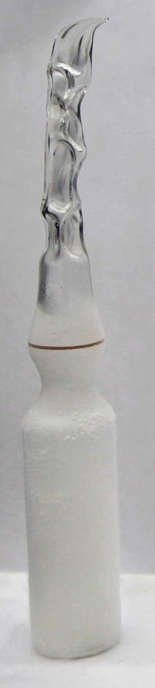 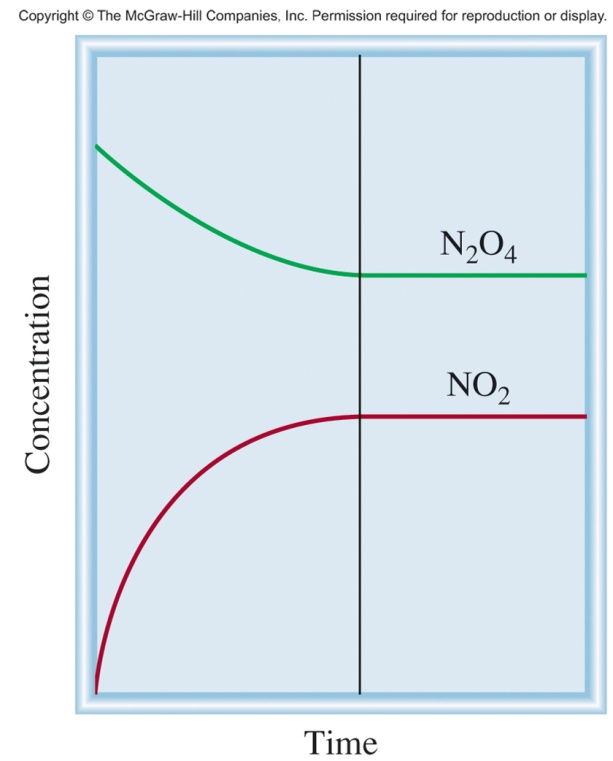 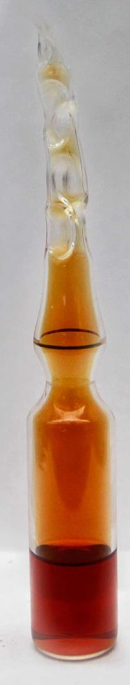 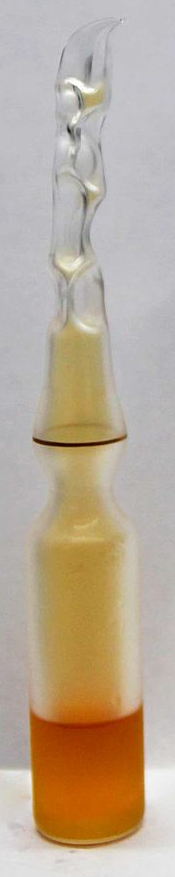 At equilibrium:
Each compound is produced and consumed at the same rate.
          Ratefwd = Raterev
6
Equilibrium and Rate
2NO2 (g)
N2O4 (g)
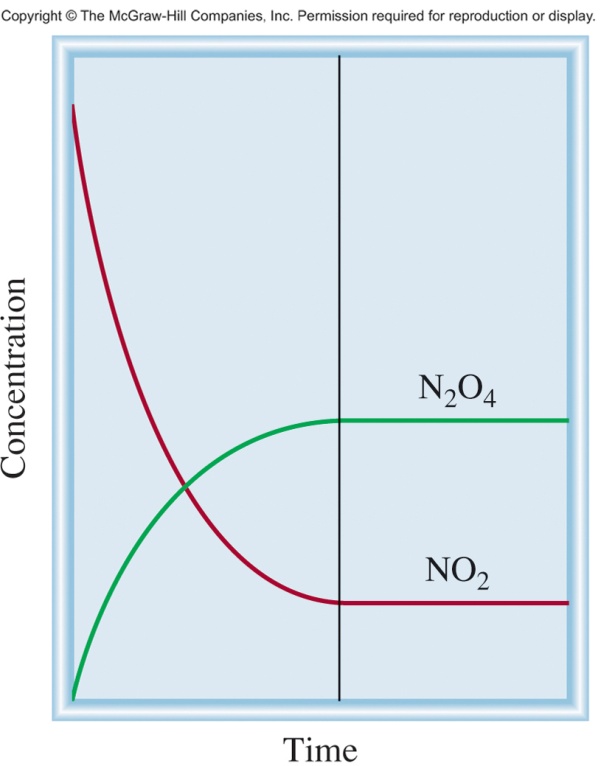 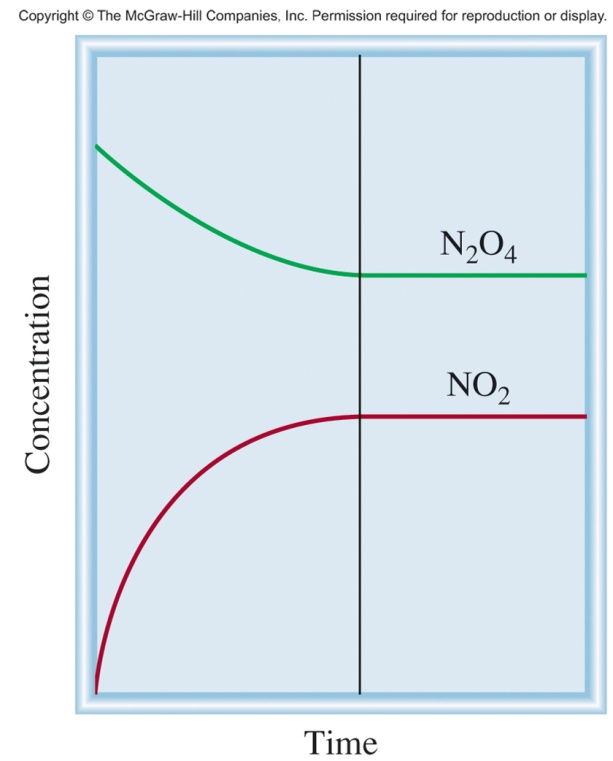 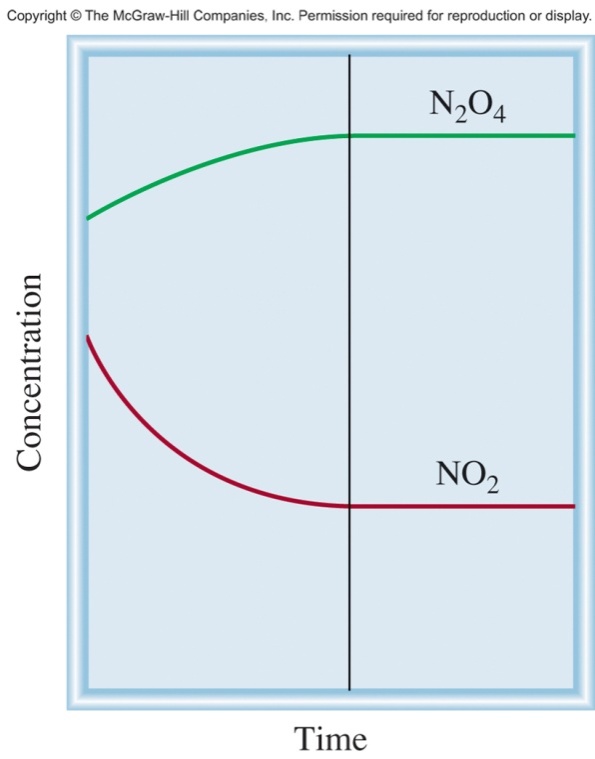 equilibrium
equilibrium
equilibrium
Start with NO2
Start with N2O4
Start with NO2 & N2O4
No matter what concentrations you start with, at some point:
Ratefwd = Raterev
The reaction will reach equilibrium!
7
Three Species Equilibrium
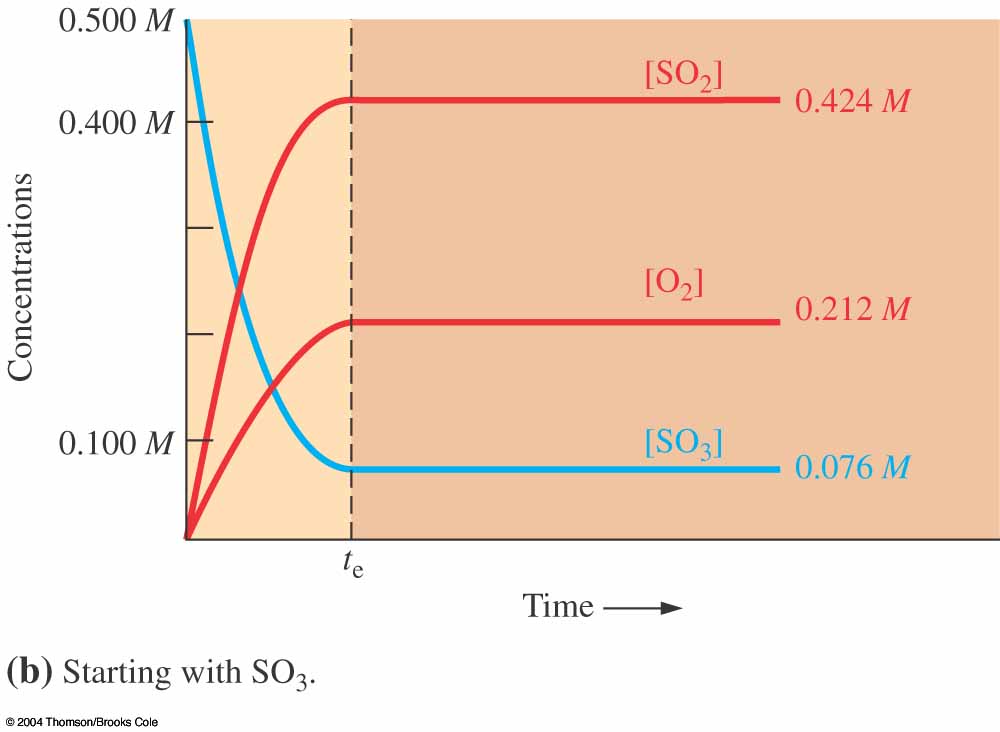 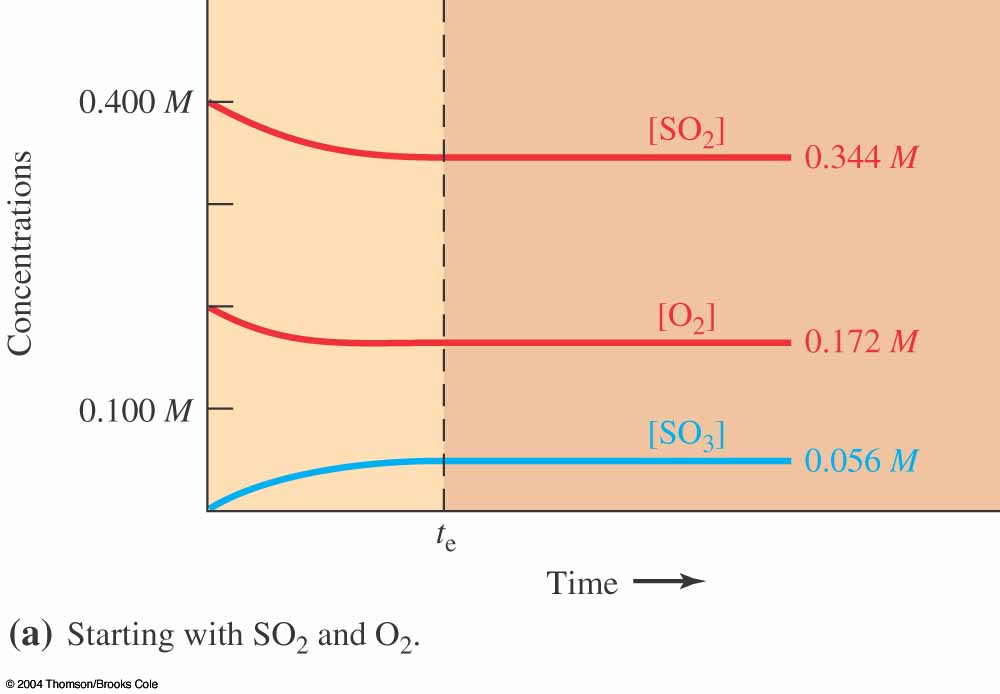 No matter what concentrations you start with, at some point:
Ratefwd = Raterev
The reaction will reach equilibrium!
8
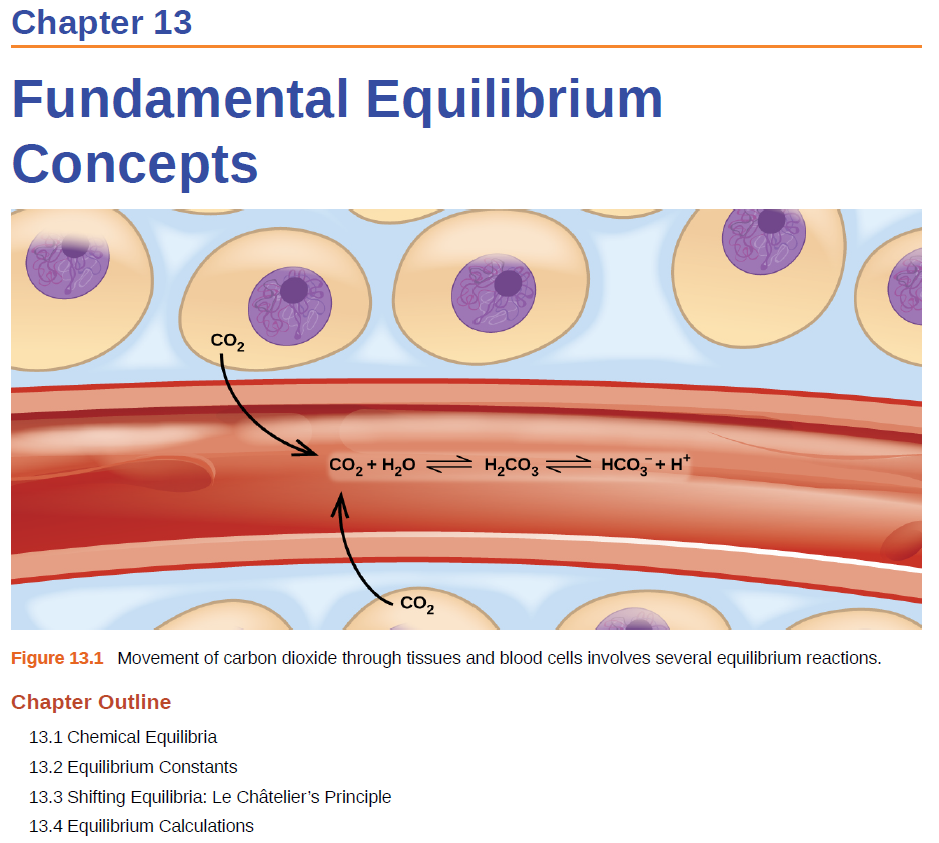 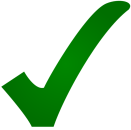 9
Equilibrium Concentrations
Equilibrium does not mean that concentrations are all equal!!
However, concentrations at equilibrium are related to the fwd/rev rate constants.
Every equilibrium has its own equilibrium constant.
rateAB = kA [A]
rateBA = kB [B]
At equilibrium:
rateAB = rateBA
kA [A] = kB [B]
Rate constant AB
A          B
K
=
kA
[B]
Rate constant BA
=
kB
[A]
10
Reaction Diagram
Reverse Reaction
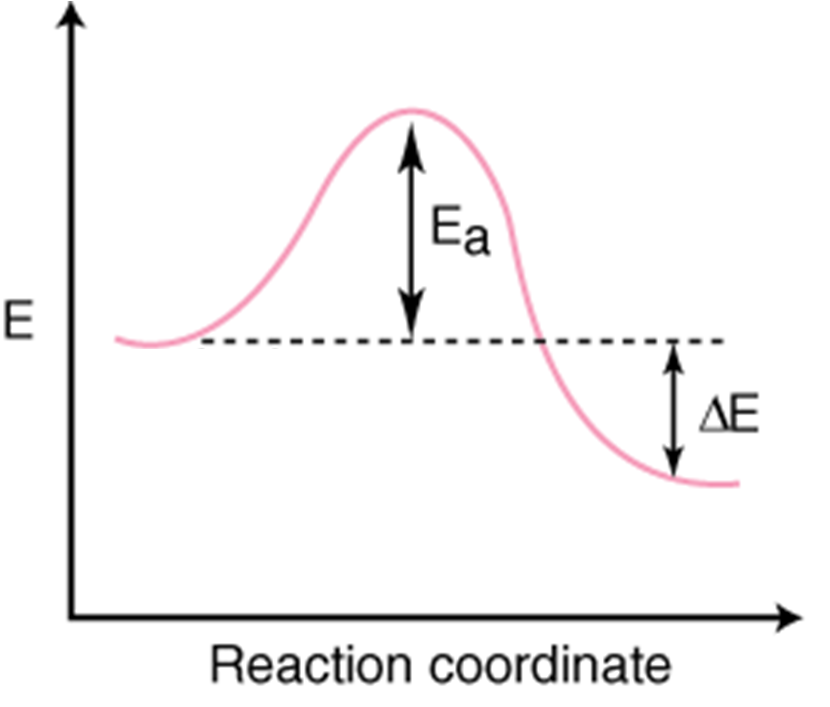 Forward Reaction
K
=
A
B
A          B
kA
At equilibrium, the number of balls rolling over the hill in each direction is equal.
kB
11
Equilibrium Constant
For a general reversible reaction such as:


	
the equilibrium constant is written as




The equilibrium constant for the overall reaction includes stoichiometric coefficients.
aA + bB          cC + dD
Law of Mass Action
General practice is not to include units for the equilibrium constant.
12
Equilibrium Constant
2NO2 (g)
N2O4 (g)
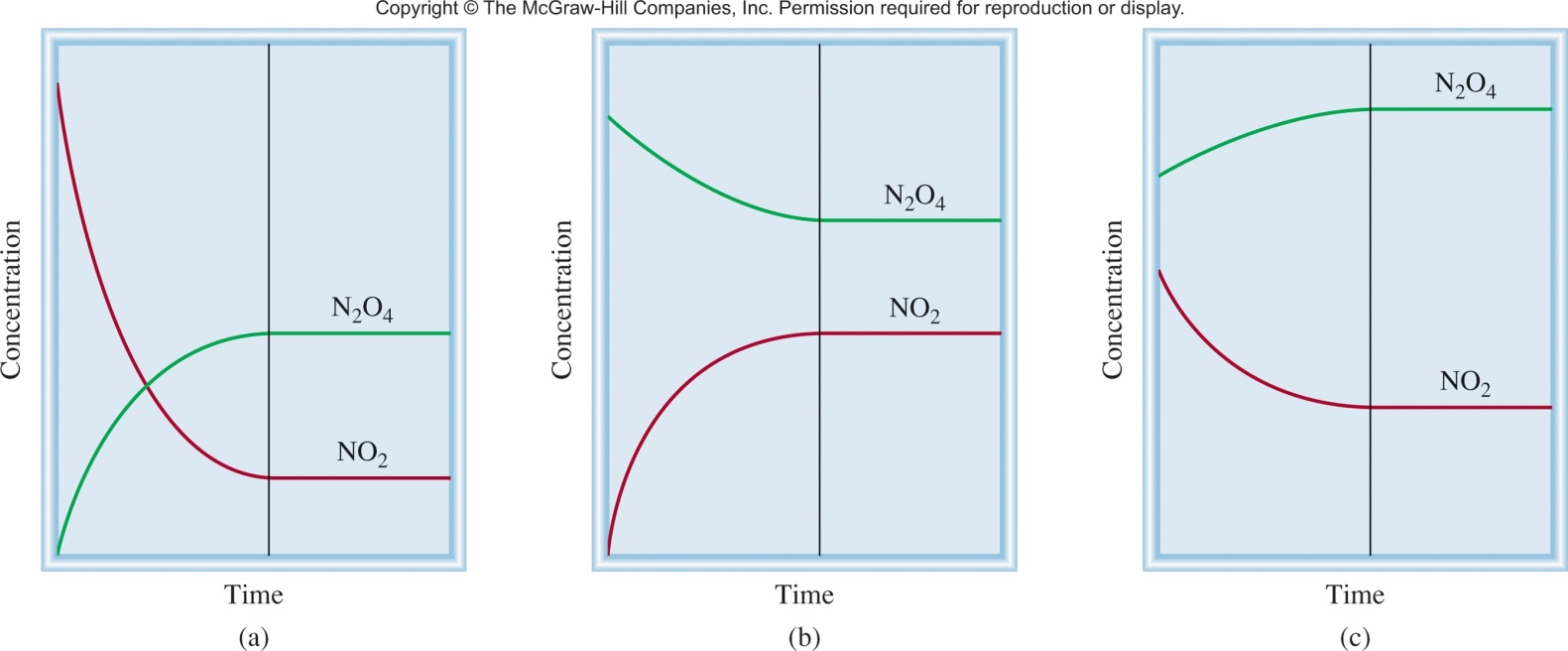 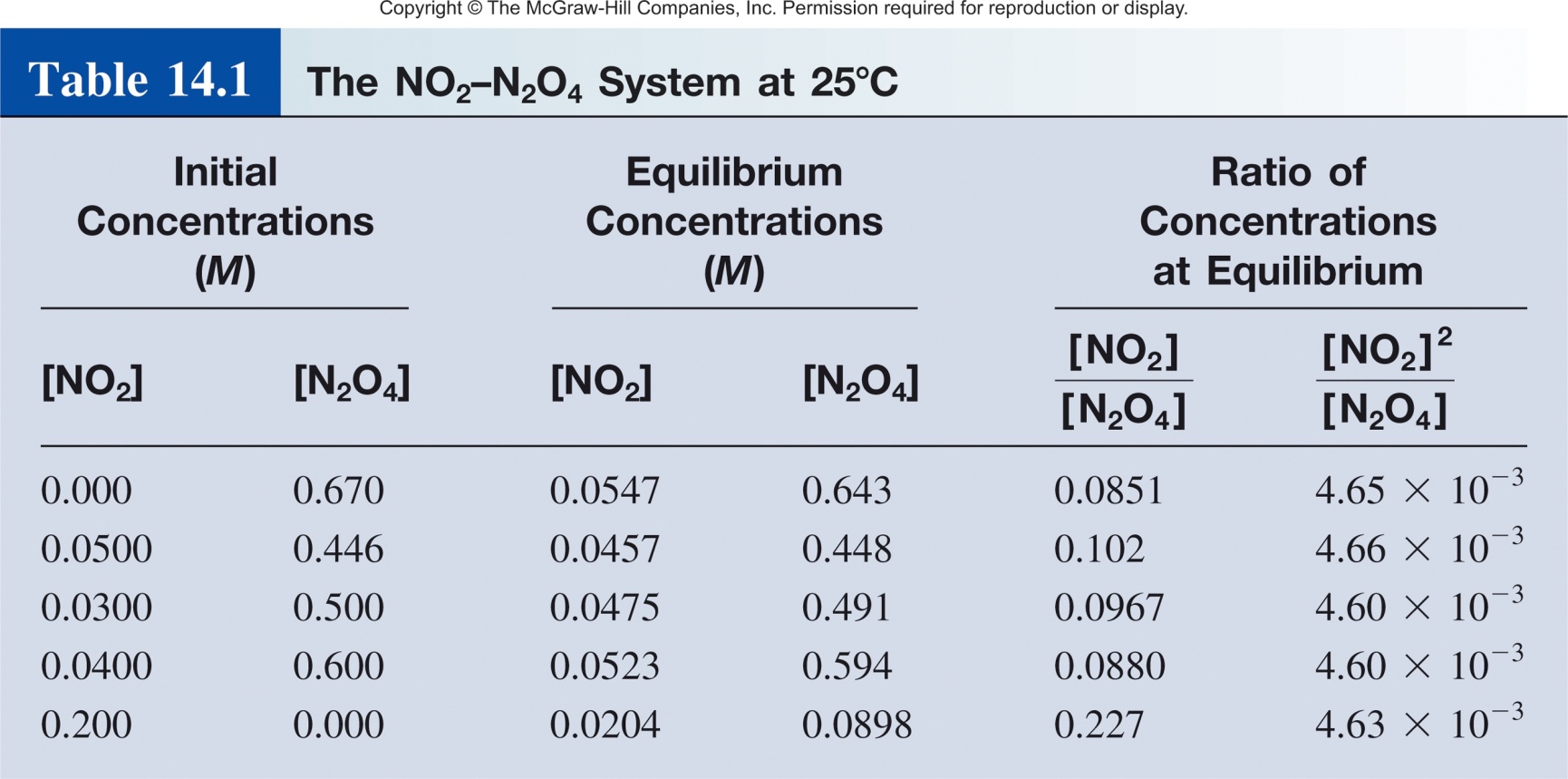 =  4.6 x 10-3
K
[NO2]2
=
K
[N2O4]
13
Three Species Equilibrium
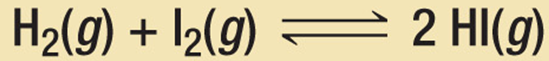 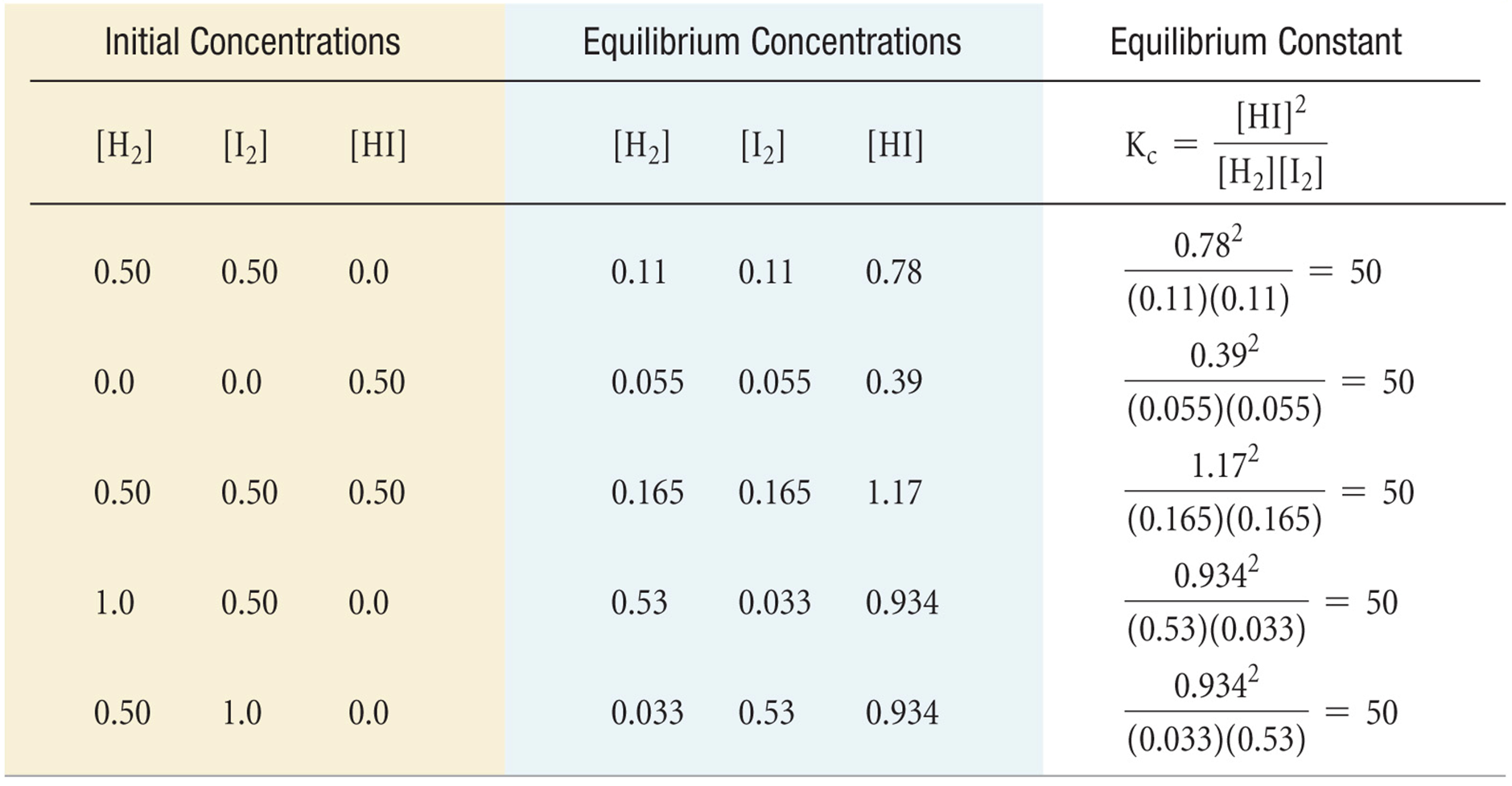 No matter how you set up the reaction, the value of the equilibrium constant will be the same if the temperature is the same.
14
Equilibrium Constant
[C]c[D]d
K =
[A]a[B]b
aA + bB          cC + dD
K >> 1
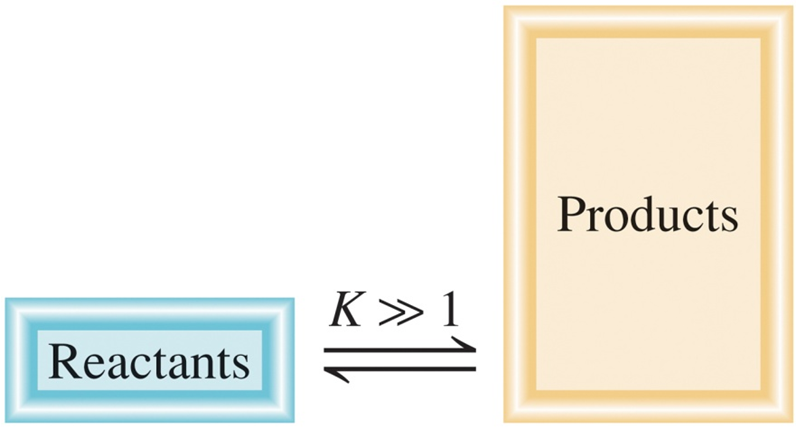 Favor product formation
kfwd > krev
aA + bB          cC + dD
K << 1
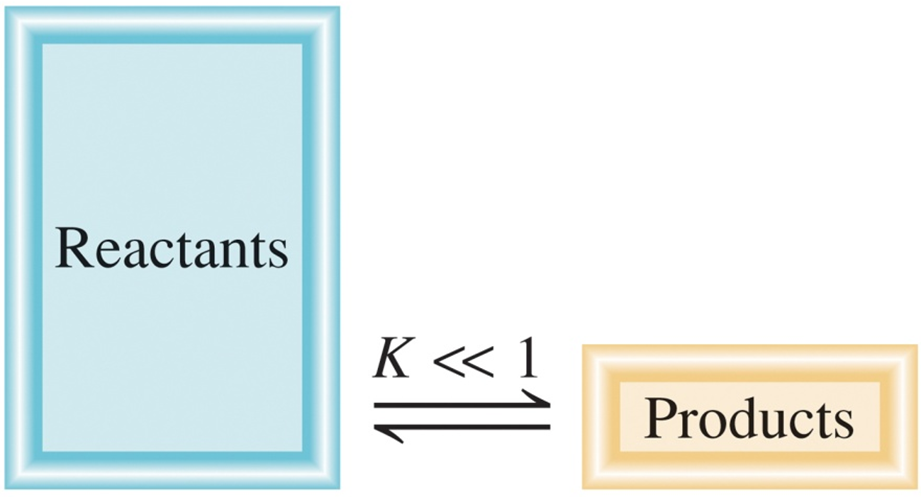 Favor reactant formation
kfwd < krev
aA + bB          cC + dD
15
Equilibrium Constant
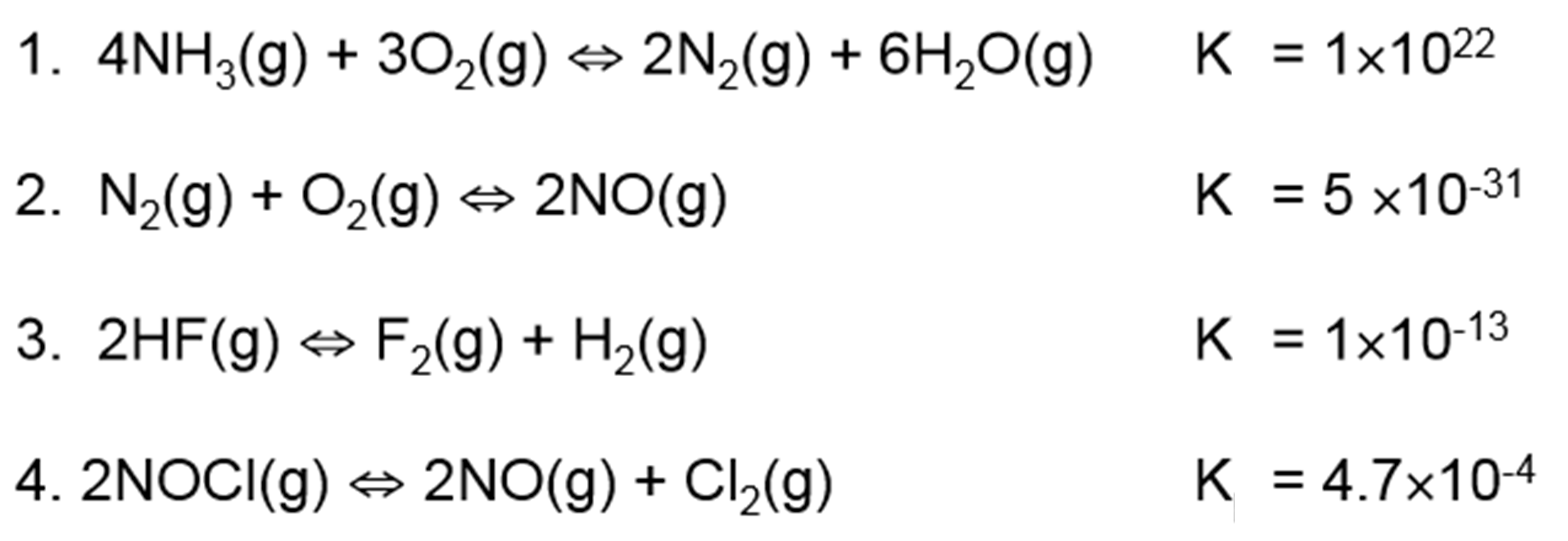 A)
B)
C)
D)
Question
1) Which reaction most favors the formation of products?
2) Which reaction most favors the formation of reactants?
16
Equilibrium Constant
For a general reversible reaction such as:
aA + bB          cC + dD
Equilibrium constants can be expressed using Kc or Kp. 
Kc uses the concentration of reactants and products.



Kp uses the pressure of the gaseous reactants and products.
[D]d
PDd
[C]c
PCc
Kp  =
Kc =
[B]b
PBb
[A]a
PAa
17
Equilibrium
Kc =
Kp =
P   2
[NO2]2
NO2
[N2O4]
P
N2O4
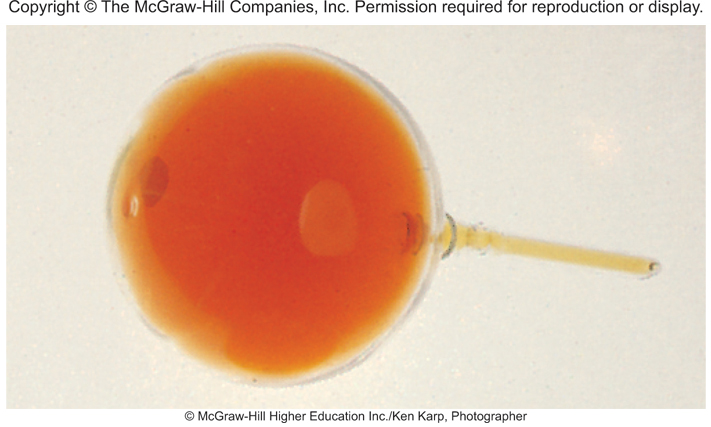 2NO2 (g)
N2O4 (g)
In terms of pressure (KP)
In terms of concentration (Kc)
Kc  Kp
…at least not always!
18
Kc vs Kp
bB(g)
aA(g)
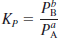 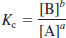 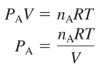 Substitution
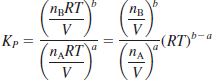 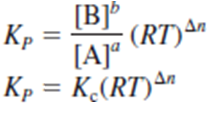 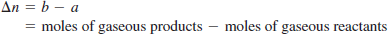 19
Kc vs Kp
aA + bB          cC + dD
Kp = Kc(RT)Dn
PCc
PDd
[D]d
[C]c
Kp  =
Kc =
[B]b
PBb
[A]a
PAa
Dn = moles of gaseous products – moles of gaseous reactants
Dn  = (c + d) – (a + b)
When does Kp equal Kc?
20
Equilibria: Phases Matter
N2O4 (g)
2NO2 (g)
Heterogeneous equilibrium- reacting species are in different phases.
Homogenous equilibrium-          all reacting species are in the same phase.
gas – gas
liquid-liquid
liquid-aqueous
gas – liquid
liquid-solid
solid-gas
CaCO3 (s)                 CaO (s) + CO2(g)
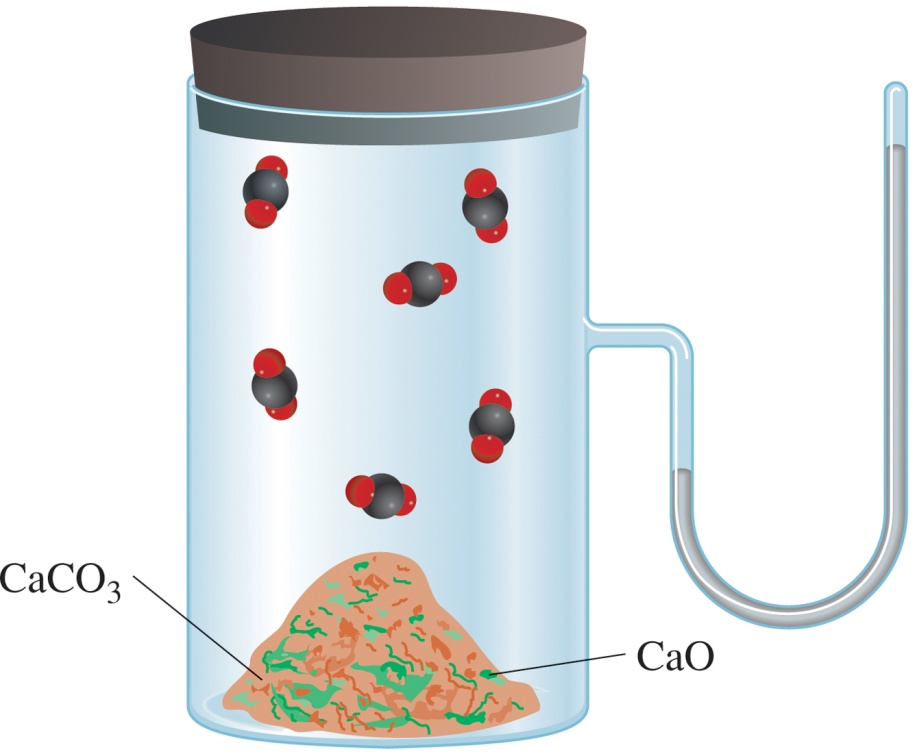 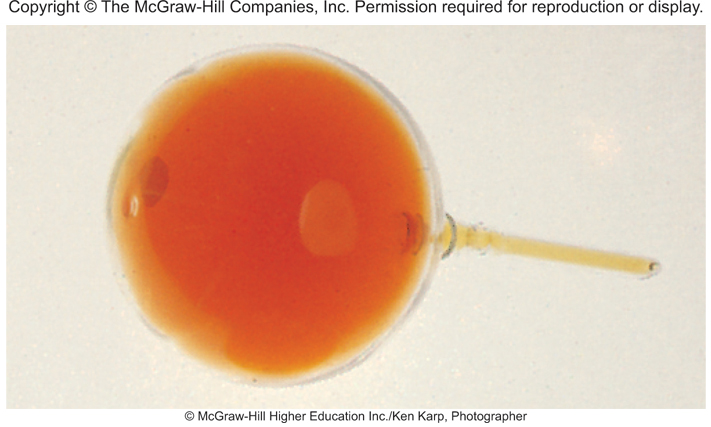 21
Homogenous Equilibria
[NH2]2
[H2]2
[CH4][H2O]3
[N2][H2]3
-all reacting species are in the same phase.
gas-gas equilibria
N2(g)  +  3H2(g) ⇄  2NH3(g)
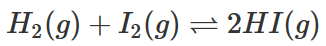 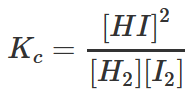 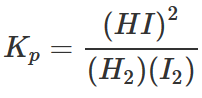 Kc =
Kc =
PNH32
PH2
Kp  =
Kp  =
PH23
PH2O3
PCH4
PN2
CH4(g)  +  3H2O(g) ⇄ CO(g)  + 3H2(g)
H2O is often used as a solvent(l).  However, if H2O is written as a gas (g), then its concentration must be considered in Kc and Kp.
PCO
[CO]
22
Homogenous Equilibria
[CH3COO-][H3O+]
[CH3COO-][H3O+]
[CH3COOH][H2O]
[CH3COOH]
-all reacting species are in the same phase.
liquid equilibrium
CH3COOH (aq) + H2O (l)                  CH3COO- (aq) + H3O+ (aq)
[H2O] = solvent
[H2O] = constant
Kc =
Kc  =
The concentration of pure liquids are not included in the expression for the equilibrium constant.
23
[H3O+][F-]
[CH3COOC2H5][H2O]
[F-][H3O+]
[NO2]2
[NO2]
PNO22
[HF]
[CH3COOC2H5]
[HF][H2O]
[CH3COOH][C2H5OH]
[CH3COOH][C2H5OH]
[F-][H3O+]
[O2][NO]2
[O2][NO]
PO2 PNO2
[HF]
Question
Write expressions for the following reversible reactions at equilibrium:
1)    HF(aq) + H2O(l)              H3O+(aq) + F-(aq)
A)
C)
B)
2)  2NO(g) + O2(g)                         2NO2(g)
Kc =
Kc =
Kc =
Kc =
Kc =
A)
C)
B)
Kc =
KP =
Kc =
3) CH3COOH(aq) + C2H5OH(aq)                CH3COOC2H5(aq) + H2O(l)
A)
B)
24
Heterogenous Equilibria
-reacting species are in different phases.
Can include liquids, gases and solids as either reactants or products.
Note CaO will not form a neat separated pile!
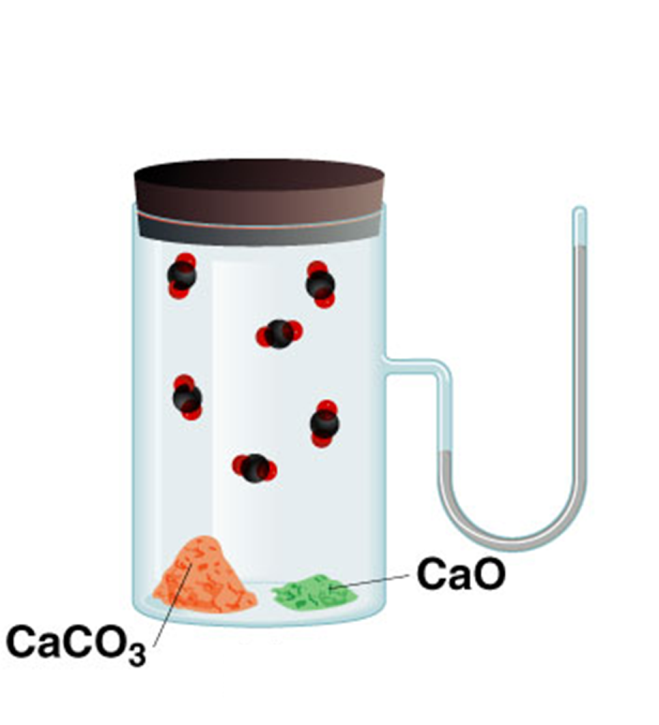 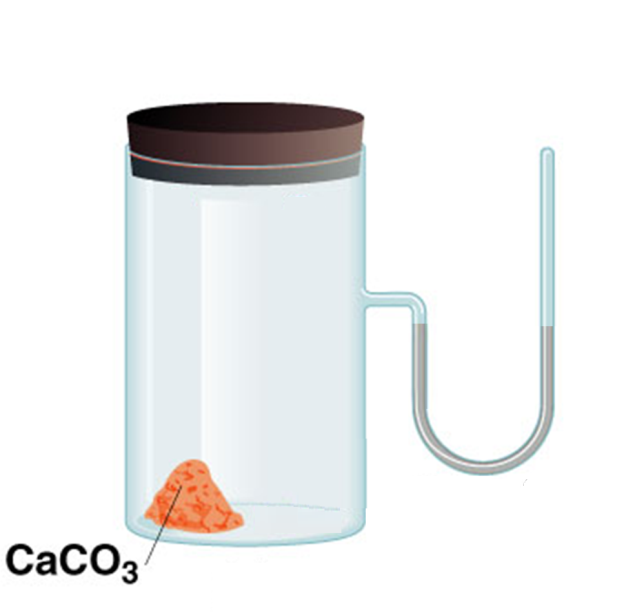 CaCO3 (s)                 CaO (s) + CO2 (g)
time
25
Heterogenous Equilibria
CaCO3 > CaO
CaCO3 < CaO
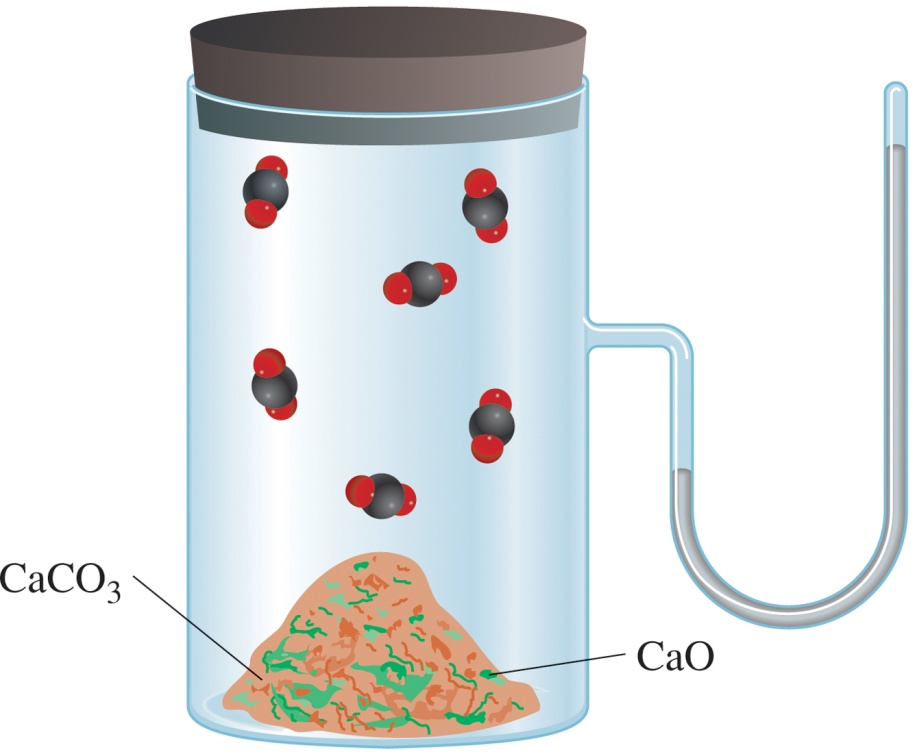 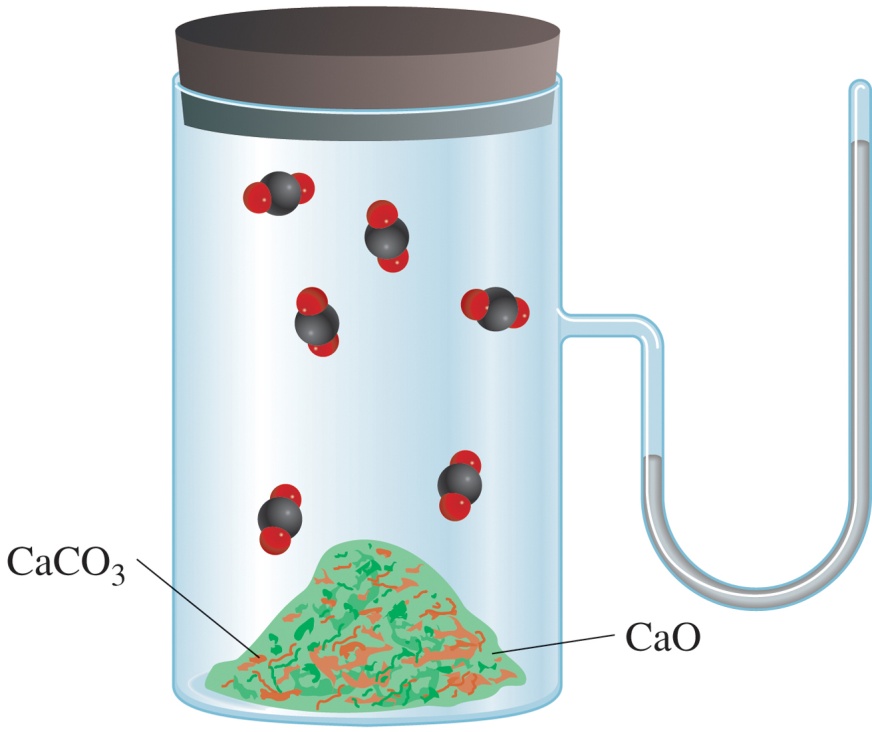 CaCO3 (s)                 CaO (s) + CO2 (g)
PCO2 or [CO2] does not depend on the amount of CaCO3 or CaO
PCO2
Kp  =
26
Heterogenous Equilibria
[CO2]
Kc   =
Kc   =
Kc   =
[CaO][CO2]
[1][CO2]
[1]
[CaCO3]
Kp = PCO
2
Activity- is a measure of the “effective concentration” of a species in a mixture.
Activity of a solid = 1
CaCO3 (s)                 CaO (s) + CO2 (g)
The concentration of solids are not included in the expression for the equilibrium constant.
27
Kp = PCO
2
Consider the following heterogeneous equilibrium:
CaCO3(s)               CaO(s) + CO2(g)

At 800°C, the pressure of CO2 is 0.236 atm. Calculate:
 KP
Given T and PCO2
Find Kp
KP = 0.236
(b)   Kc
Find Kc
Have T and Kp
Kp = Kc(RT)Dn
Dn = 1 – 0 = 1
R = 0.0821  L atm/K mol
T = 273 + 800 = 1073 K
0.236 = Kc(0.0821 x 1073)1
Kc = 2.68 x 10-3
28
Liquids and Solids
[CO2]
Kc   =
Kp = PCO
2
[CH3COO-][H3O+]
[CH3COOH]
The concentration of pure liquids are not included in the expression for the equilibrium constant.
CH3COOH (aq) + H2O (l)                  CH3COO- (aq) + H3O+ (aq)
Kc  =
CaCO3 (s)                 CaO (s) + CO2 (g)
The concentration of solids are not included in the expression for the equilibrium constant.
29
Writing Equilibrium Constant Expressions
The concentrations of the reacting species in the condensed phase are expressed in M.  In the gaseous phase, the concentrations can be expressed in M or in atm.
The concentrations of pure solids, pure liquids and solvents do not appear in the equilibrium constant expressions.
The equilibrium constant is a dimensionless quantity.
In quoting a value for the equilibrium constant, you must specify the balanced equation and the temperature.
30
Multiple Equilibria
Step 1:
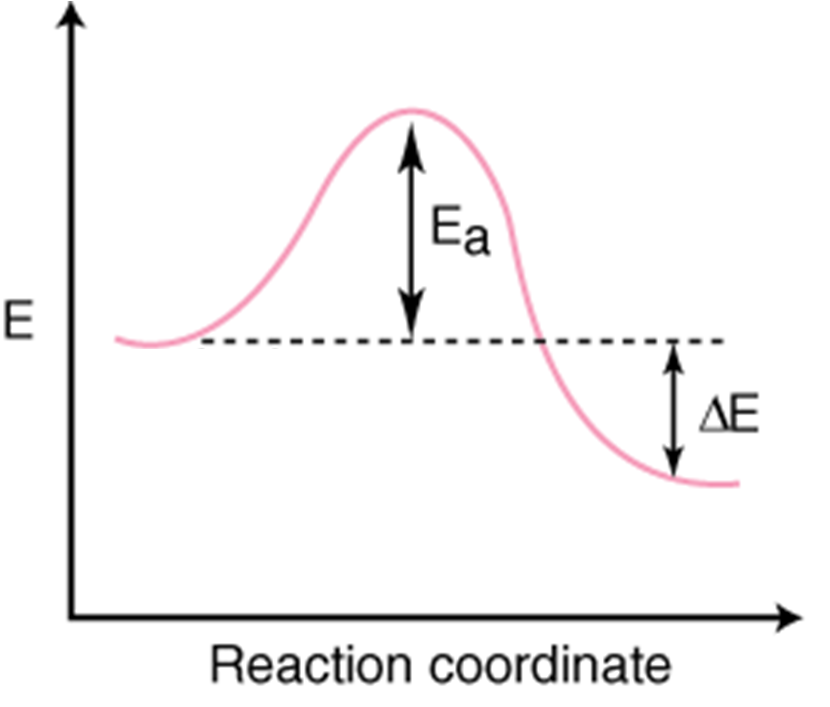 Reverse Reaction
Step 2:
Reverse Reaction
Forward Reaction
Forward Reaction
Overall Reaction:
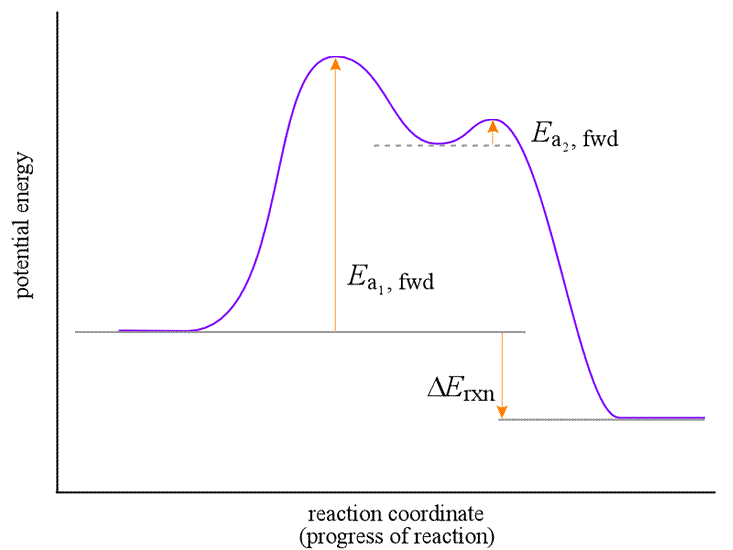 K
K2
K1
=
=
=
B
A
B
A
B          C
A          C
A          B
A          B
kAB
kBC
kAB
C
kBA
kCB
kBA
31
Multiple Equilibria
A reaction can be an individual reaction step or a multistep reaction.
If the overall reaction is the sum of two or more reactions, the overall reaction Equilibrium Constant is the product of the Equilibrium Constants for the steps
32
[C][D]
[E][F]
[C][D]
[E][F]
[E][F]
[A][B]
[C][D]
[C][D]
[A][B]
[A][B]
Kc =
‘
‘
‘
Kc
Kc
Kc =
‘
‘
Kc =
x
Kc =
Multiple Equilibria
‘
‘
‘
‘
Kc
Kc
Product molecules of one equilibrium constant are involved in a second equilibrium process.
A + B          C + D
C + D          E + F
Kc
A + B          E + F
x
=
If a reaction can be expressed as the sum of two or more reactions, the equilibrium constant for the overall reaction is given by the product of the equilibrium constants of the individual reactions.
33
Practice Problem
Determine the overall equilibrium constant for the reaction between Nitrogen & Oxygen to form the toxic gas Nitrogen Dioxide – a component of atmospheric smog
Kc1
N2(g)   +     O2(g)    ⇆    2NO(g)
Kc2
2NO(g)   +     O2(g)    ⇆    2NO2(g)
Overall:     N2(g)   +   2O2(g)   ⇆     2NO2(g)
34
Multiple Equilibria
Overall Equilibrium:
Kc
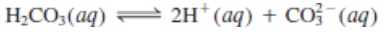 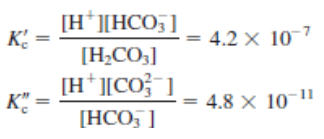 Equilibrium 1:
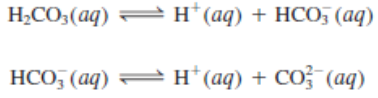 Equilibrium 2:
Given K’c and K”c what is Kc?
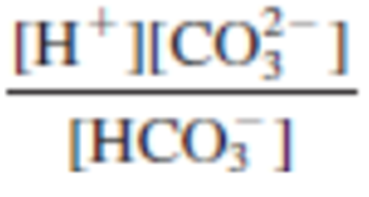 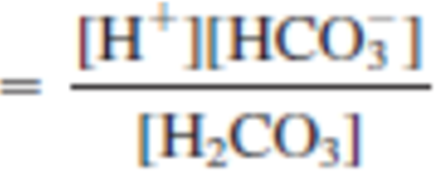 x
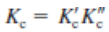 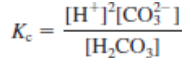 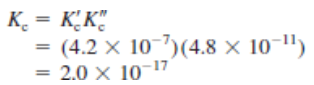 35
Rules for Manipulating K
The overall reaction equilibrium constant (K) is the product 	of the equilibrium constants for the steps.

If the equation is reversed, the equilibrium constant is 	inverted.




If the equation is multiplied by a factor, the equilibrium 	constant is raised to the same factor.
Writing Equilibrium Constant Expressions
The concentrations of the reacting species in the condensed phase are expressed in M (Kc).  In the gaseous phase, the concentrations can be expressed in M (Kc) or in atm (Kp).
The concentrations of pure solids, pure liquids and solvents DO NOT appear in the equilibrium constant expressions.
The equilibrium constant is a dimensionless quantity.
In quoting a value for the equilibrium constant, you must specify the balanced equation and the temperature.
If a reaction can be expressed as a sum of two or more reactions, the equilibrium constant for the overall reaction is given by the product of the equilibrium constants of the individual reactions.
37
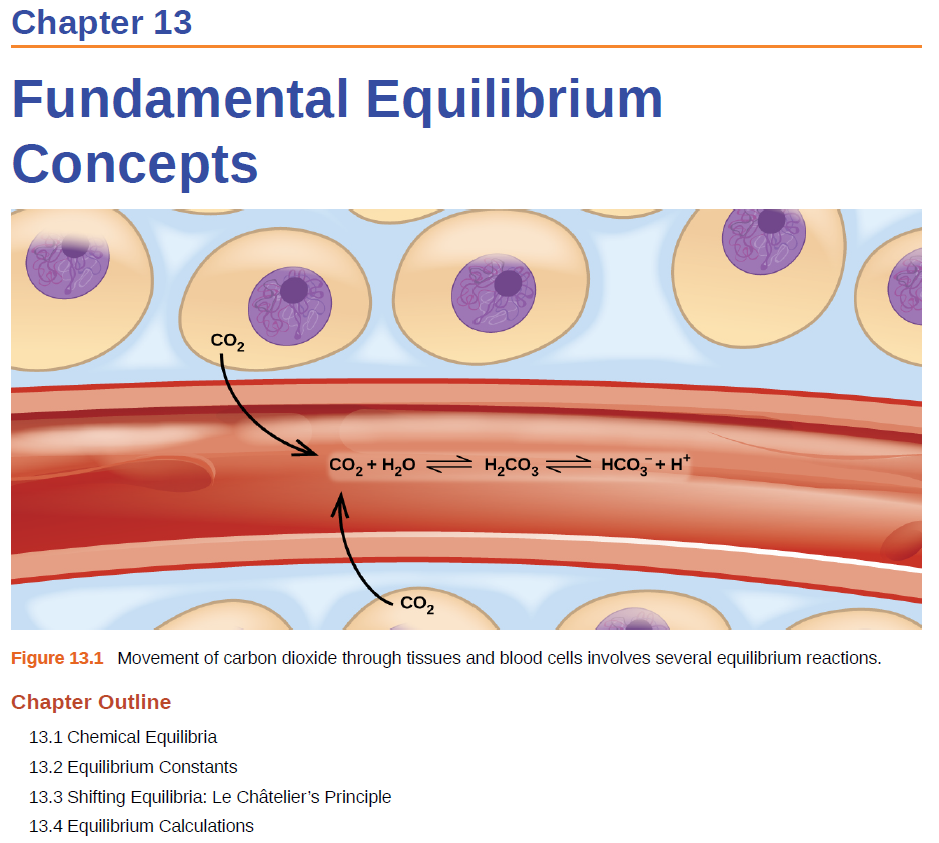 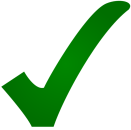 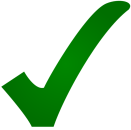 38